LtCol Johnson
20250429
Global Prepositioning
The ‘GPN’
The Marine Corps Global Positioning Network is an integrated network of material positioned afloat and ashore in key strategic locations in support of active campaigning by the Fleet Marine Forces as it deploys to and operates in key maritime terrain in order to deter adversaries during competition and, if necessary, prevail during armed conflict.
(Global Positioning Network Functional Concept, Jan 2024)
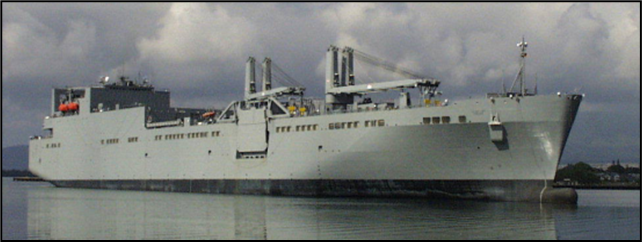 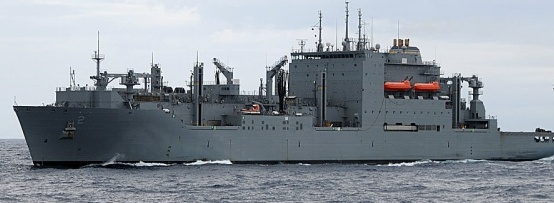 Afloat
data
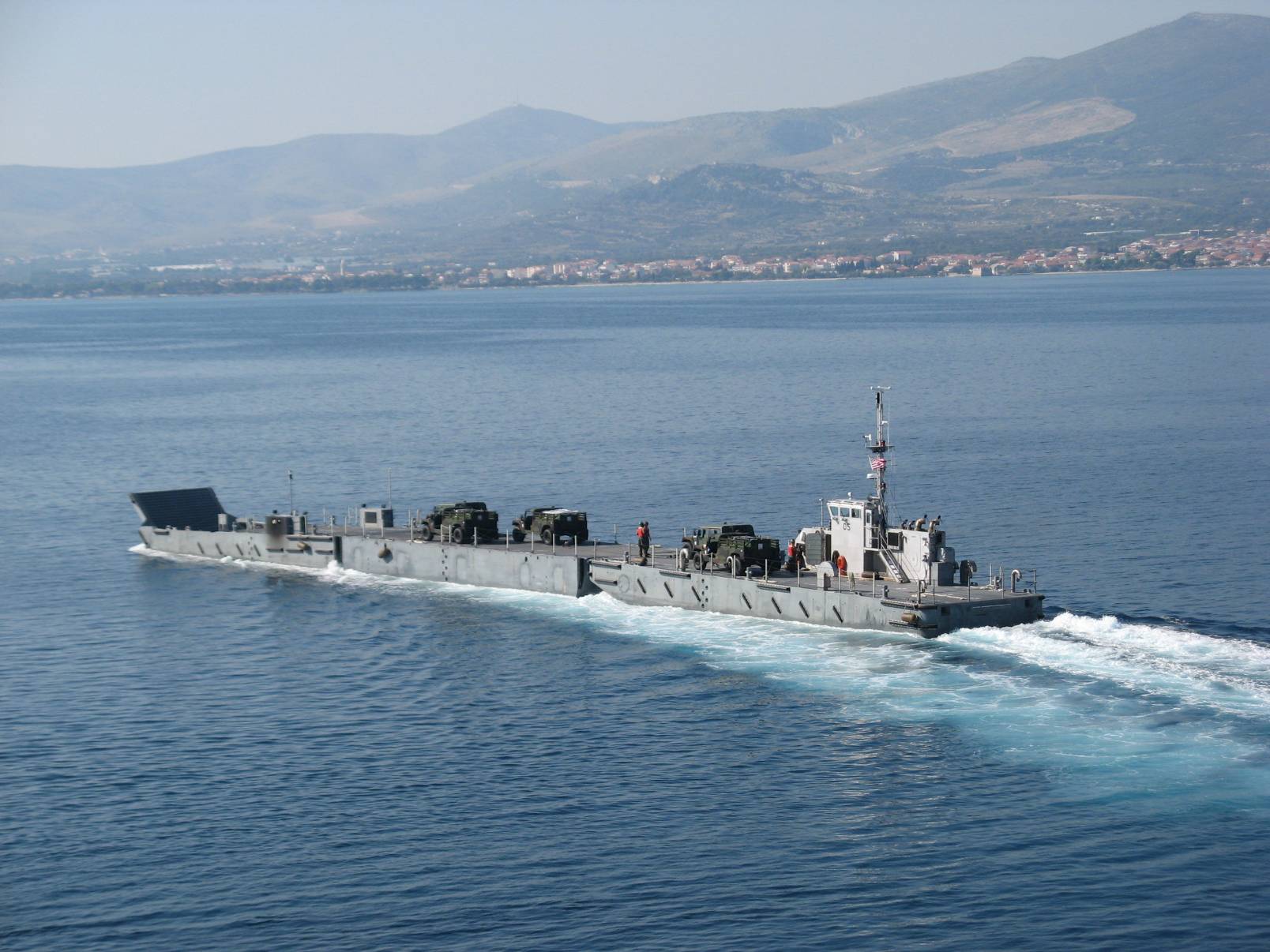 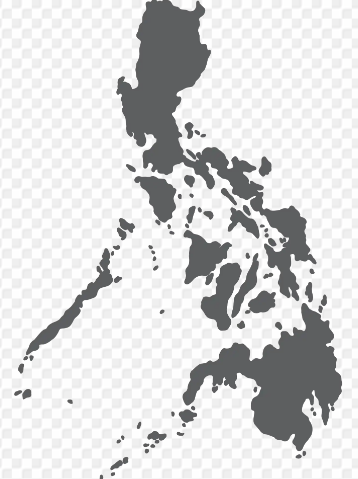 Ashore
Connectors
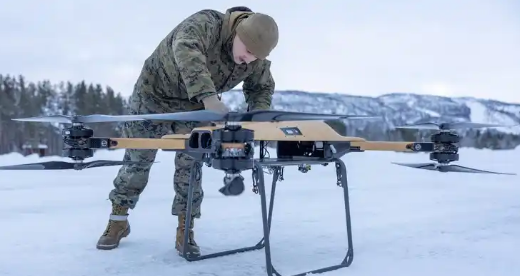 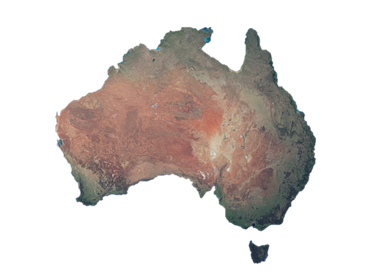 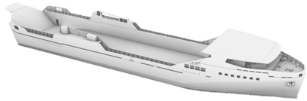 [Speaker Notes: Prepositioning is just one aspect of the Global Positioning Network.  FMF operating stocks and programs like MRF-D and sustainment stocks positioned throughout the AOR all encompass the GPN.]
Prepositioning Overview
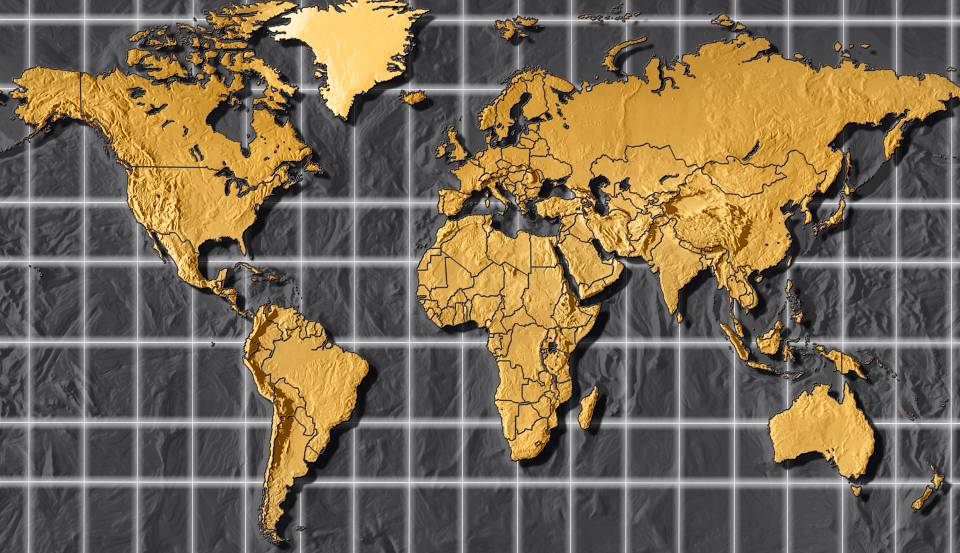 Diego Garcia
MPSRON 2
USNS PILILAAU
USNS WILLIAMS
USNS LEWIS & CLARK
Blount Island Command
ROS MPS
USNS BUTTON
USNS SEAY
Marine Corps Prepositioning Program-Norway
Guam/Saipan
MPSRON 3
USNS DAHL
USNS LUMMUS
USNS SISLER
USNS SACAGAWEA
Marine Corps Prepositioning INDOPACOM
LEGEND
     Maritime Prepositioning Force

     Ashore Prepositioning 

     Ashore sites in development/assessment

     ROS – Reduced Operating Status
     MPS – Maritime Prepositioning Ship
     MPSRON – Maritime Prepositioning   
                         Ships Squadron
Global prepositioning is aligned with Force Design by retaining our core global maritime capability while establishing new ashore sites in the priority geographic combatant commander’s area of responsibility.
MCPP - INDOPACOM
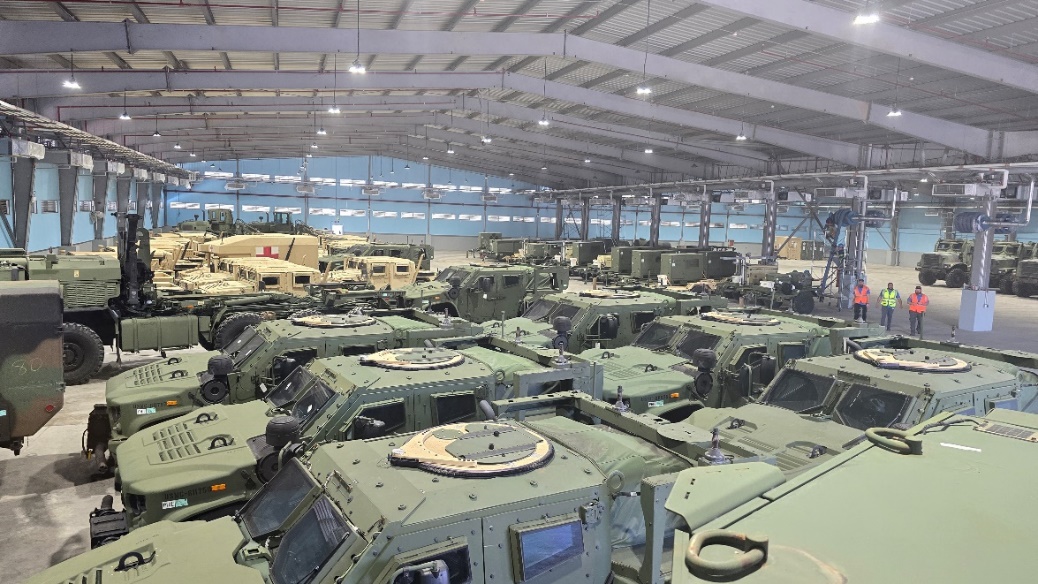 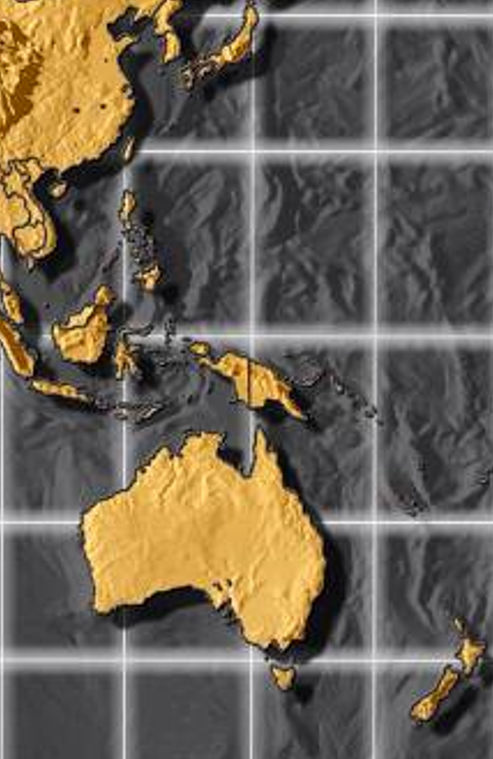 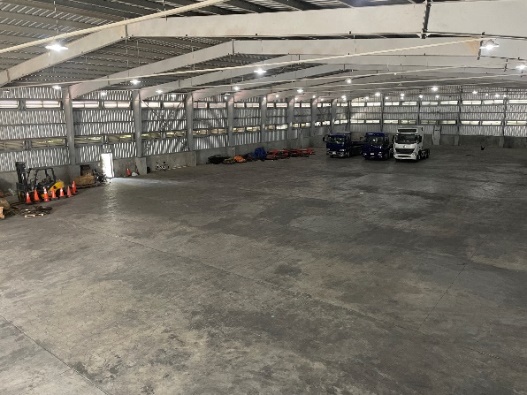 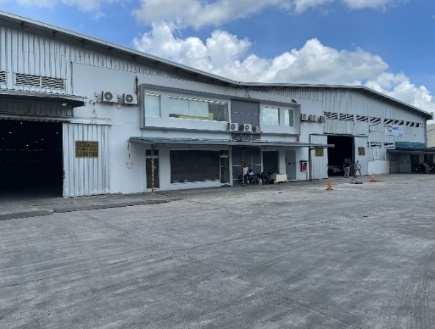 Overview

Forward positioning capability sets supporting the Host Nation, Service and Combatant Commander requirements
Regionally aligned – globally responsive – globally integrated
Logistics web

Combined approach utilizing host nation & commercial storage with contracted maintenance operations 
Government oversight & management
Contracted maintenance provides flexibility under a global IDIQ contract with other programs

Expands fleet marine forces campaigning opportunities by reducing timelines and transportation costs
3
Marine Corps Prepositioning Program – Norway (MCPP-N)
Mission
MCPP-N supports the reinforcement of Norway, crisis response and limited sustainment for USMC expeditionary operations in support of EUCOM and other Geographic Combatant Commanders in order to provide assurance to allies and deterrence to potential actors of concern.
Notes:
*50/50 Cost burden share of the program
*BICmd manages (3) ground equipment caves
*Support 1-2 exercises annually & Service campaigning (i.e., SPMAGTF, MRF-E)
MCPP-N
 CONTINGENCY SUPPORT

OPERATION IRAQI FREEDOM


OPERATION ENDURING FREEDOM


GEORGIA DEPLOYMENT PROGRAM 


GOVERNMENT OF RUSSIA (GOR) FIREFIGHTING EFFORTS


EARTHQUAKE HADR EFFORTS


BLACK SEA ROTATIONAL FORCE (BSRF)


SPECIAL PURPOSE MARINE AIR GROUND TASK FORCE CRISIS RESPONSE 
(SPMAGTF-CR)


Presidential Draw Down
3
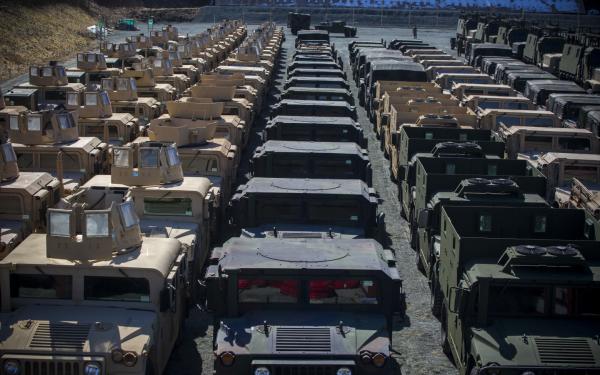 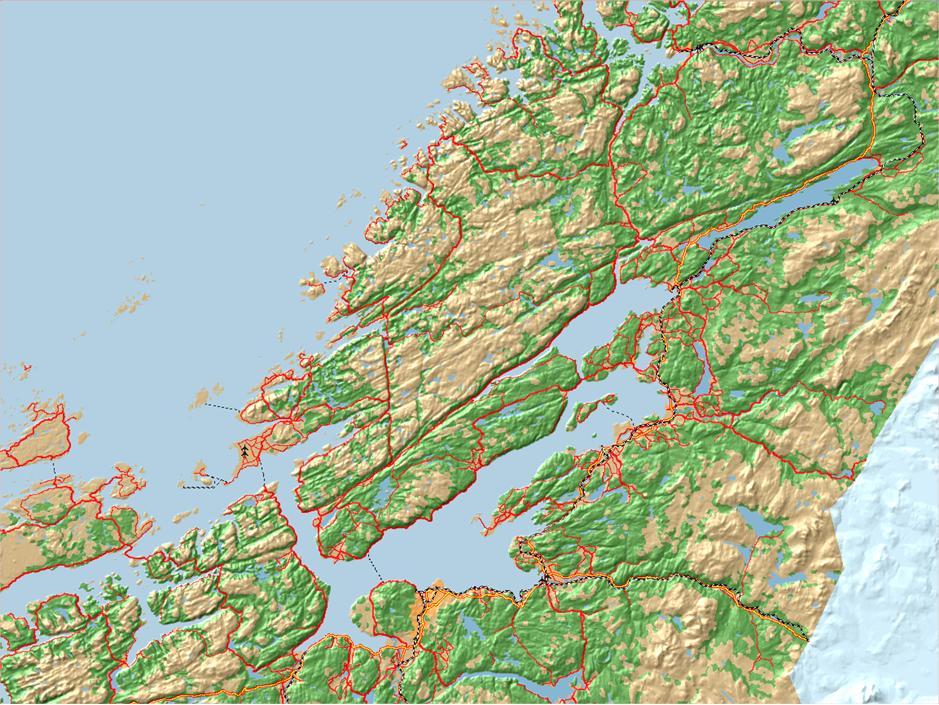 Ground Equip. Caves
2
Aviation Spt. Equip.
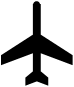 Airhead
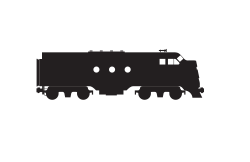 Railhead
Seaport
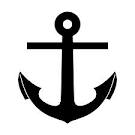 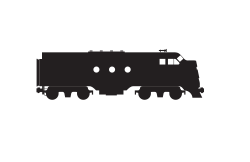 Bjugn
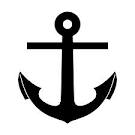 Tromsdal
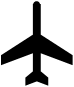 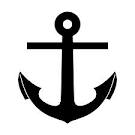 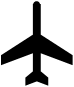 Værnes Garrison
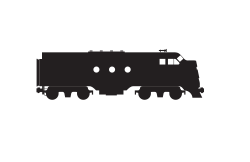 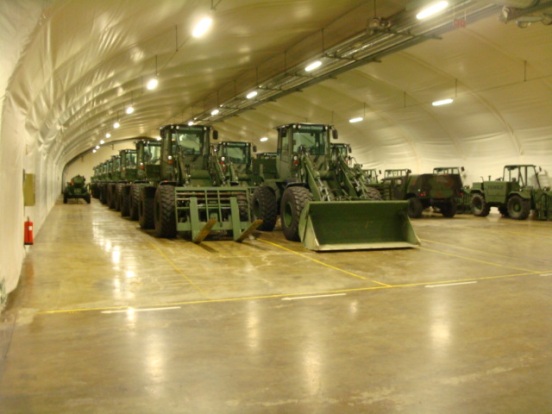 Frigård
Force Design & MPF
Existing MPF Doctrinal Concept
Force Design Concept
A
B
C
Global
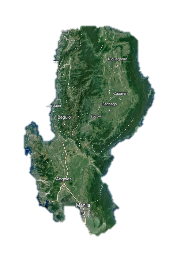 MEB
Single Ship – Multiple Simultaneous Offloads
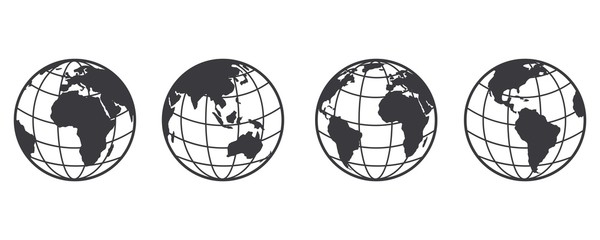 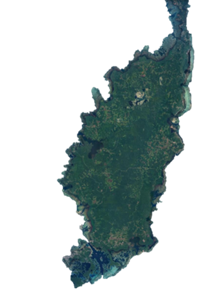 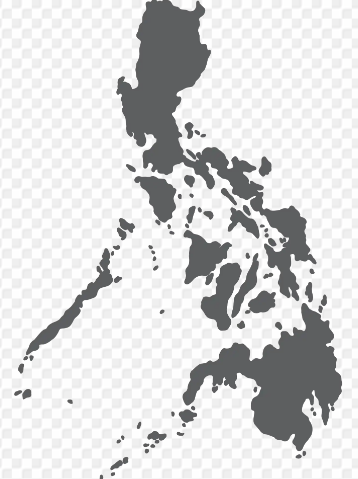 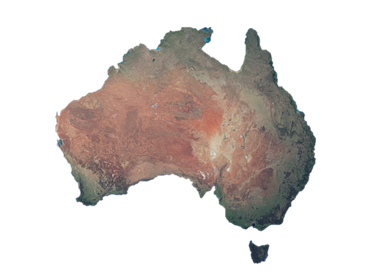 Single Location
(OIF)
Supporting distributed maritime operations requires a layered approach of multiple surface and air connectors connected to a data network to securely command and control operations in a contested environment.
[Speaker Notes: Risks
Availability of MPS (less vessels, no redundancy, maintenance issues)
NSE reliance (NBG & NCHB capacity)
Task Organization of AAOG/LFSP/etc. with future force structure]
Connectors
Current Connectors
Potential Future Connectors
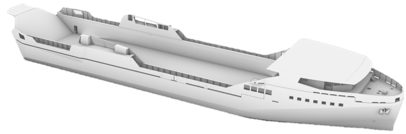 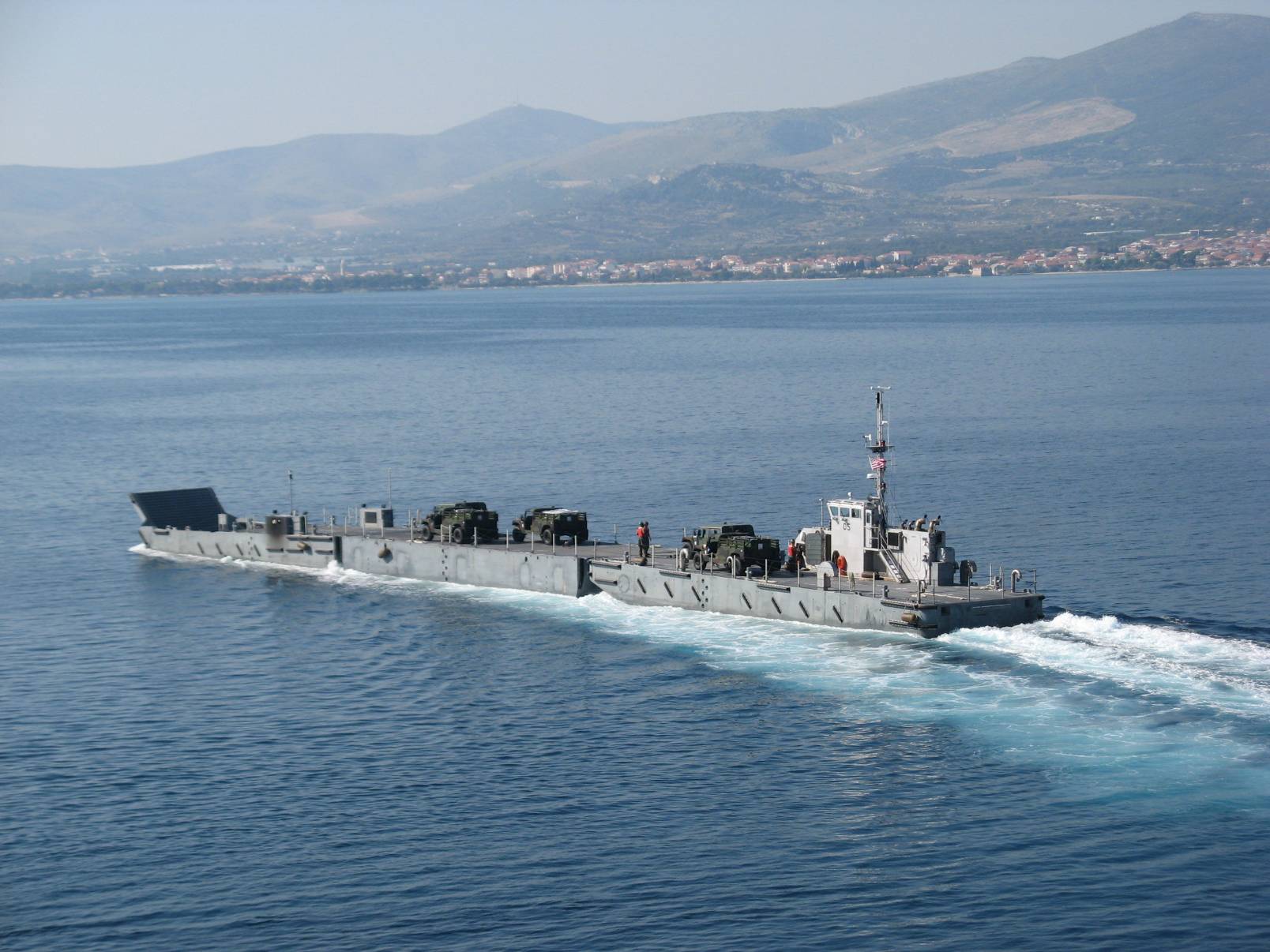 Stern Landing Vessel Ship-to-Shore Connector (SLV STS)
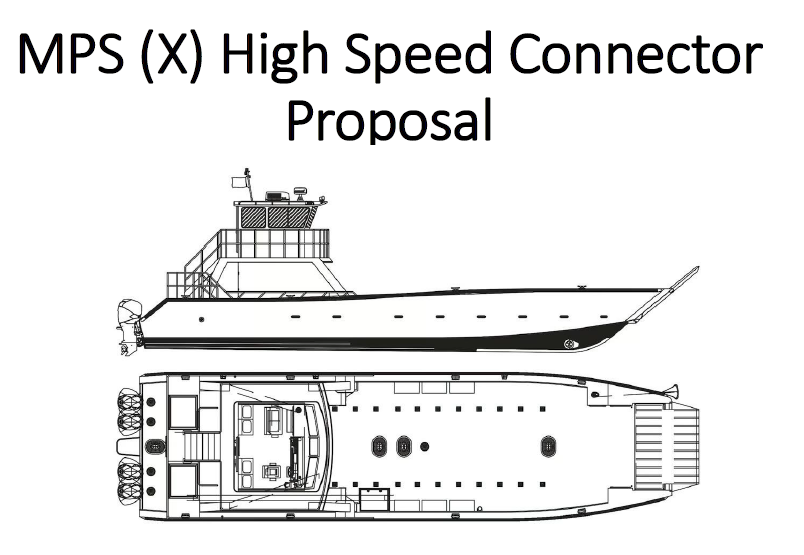 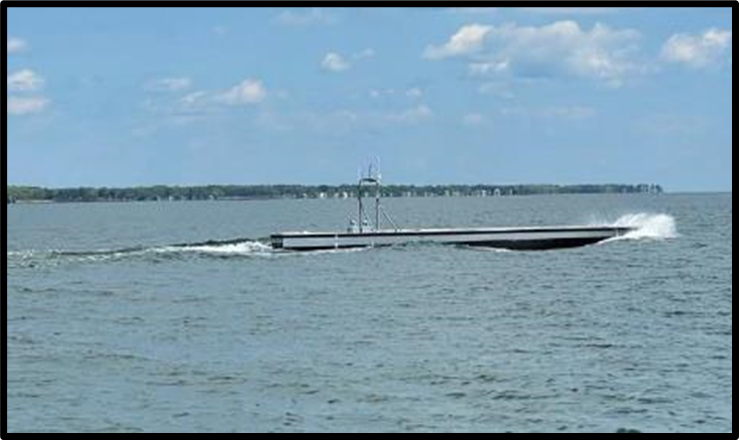 Improved Navy Lighterage Systems (INLS)
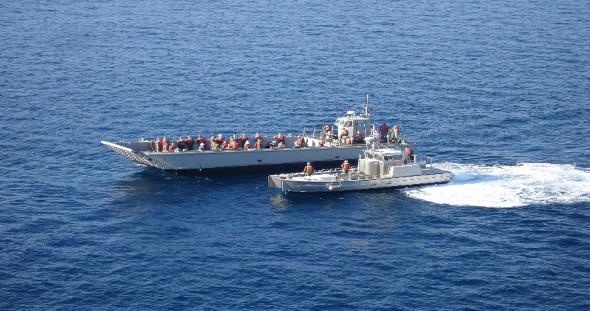 Semi-Submersible Autonomous Vessels
Beachable Watercraft
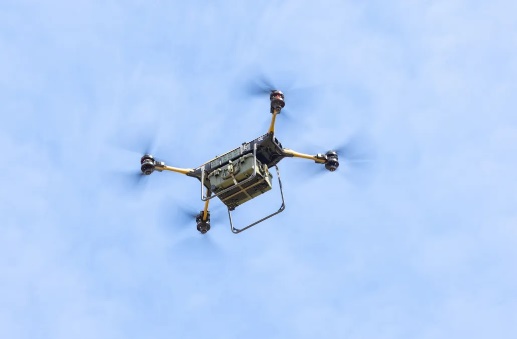 LCM-8 & MPF Utility Boat
Medium & Long-Range Logistics Drones
Connectors are integral to prepositioning, ensuring combat ready capability sets can be delivered to the point of need
7
ManTech, SeaLease, SeaTransport Proprietary Data
Secure Data
MCPIC – Marine Corps Platform Integration Center
Disconnected Operations are a necessity 
Start disconnected and build backwards
Execute application specific tasks offline using tablets and mobile device
Once connection is restored, burst transmit all data back to MCPIC
DevSecOps is paramount  
Build Cyber Security in first not last
DoD PKI based identity management
Allows secure Internet of Things integrations
Agile Development enables quick integrations  
Flexible to support new initiatives
Secure Interfaces to APSRs – “Pings replace keystrokes”
Legacy System Data Integration: LOGCOM’s legacy pRFID project data imported and utilized to streamline MCPIC implementation
Vendor agnostic architecture is key  
Fosters client-centric approach for best value
Raspberry Pi ecosystem allows secure integration of commercial products
Not tied to a particular vendor or technology
Future of Prepositioning
Maritime prepositioning remains relevant (39th CMC Planning Guidance, Aug 2024)
Globally responsive
Day-to-day campaigning
Reduces force closure distance & time
Complete autonomy

Connectors 
Surface & aerial
Layered approach between operational & tactical layers

Prepositioning New Capabilities & Systems
Autonomous delivery systems (surface & aerial)
C2 systems
Radar systems
3D Printing & Additive Manufacturing

Logistics as a Service
Operational contracting
Forward deployed maintenance support
Integrating prepositioning stocks into FMF equipment lifecycle maintenance
Questions?